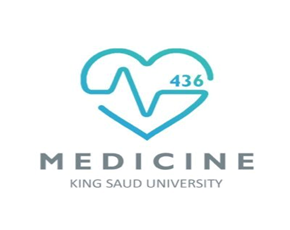 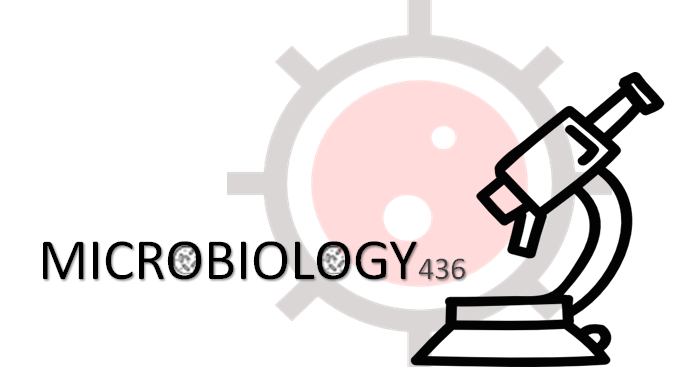 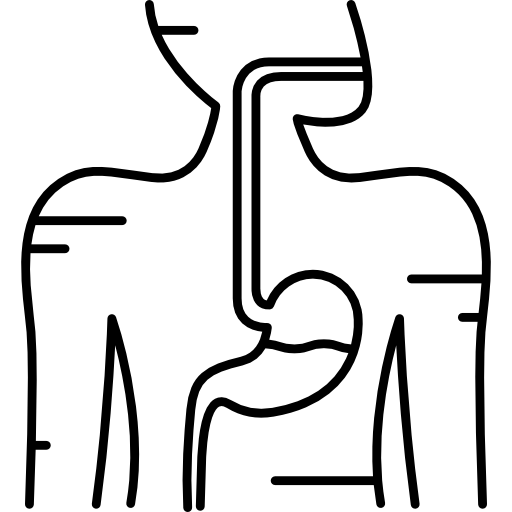 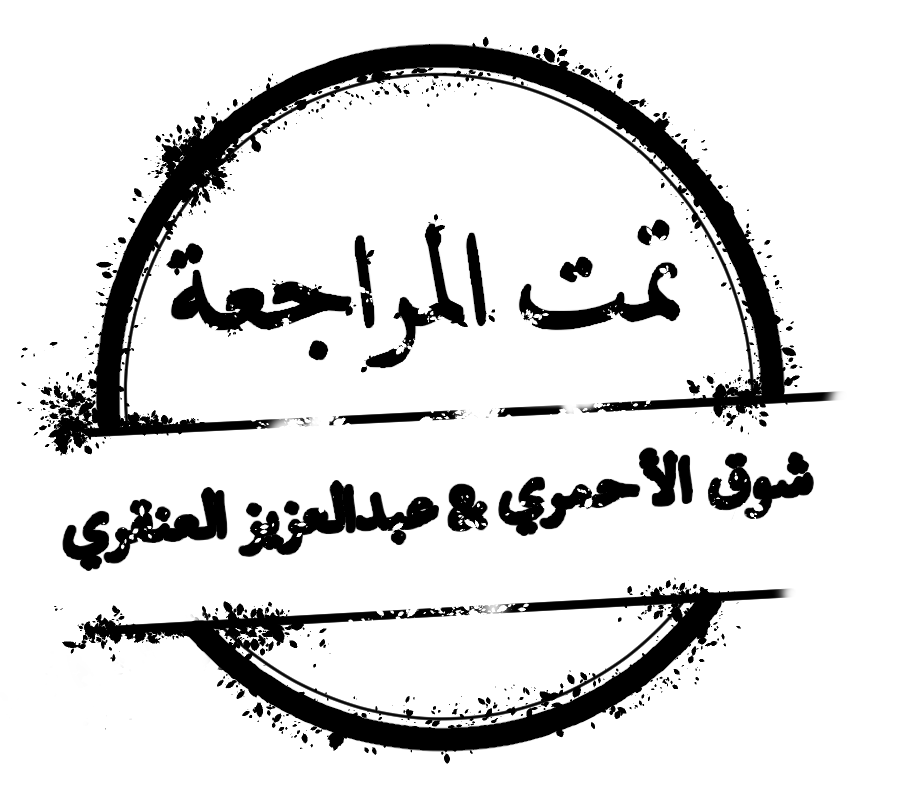 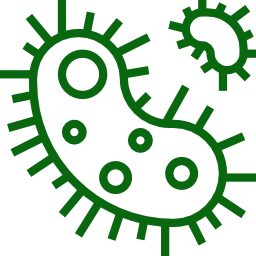 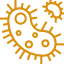 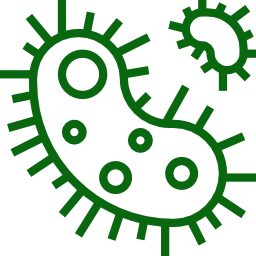 LECTURE: Leishmania
Editing File
Important
Doctor’s notes 
Extra explanation
Only F or only M
"لا حول ولا قوة إلا بالله العلي العظيم" وتقال هذه الجملة إذا داهم الإنسان أمر عظيم لا يستطيعه ، أو يصعب عليه القيام به .
Leishmania Parasites and Diseases
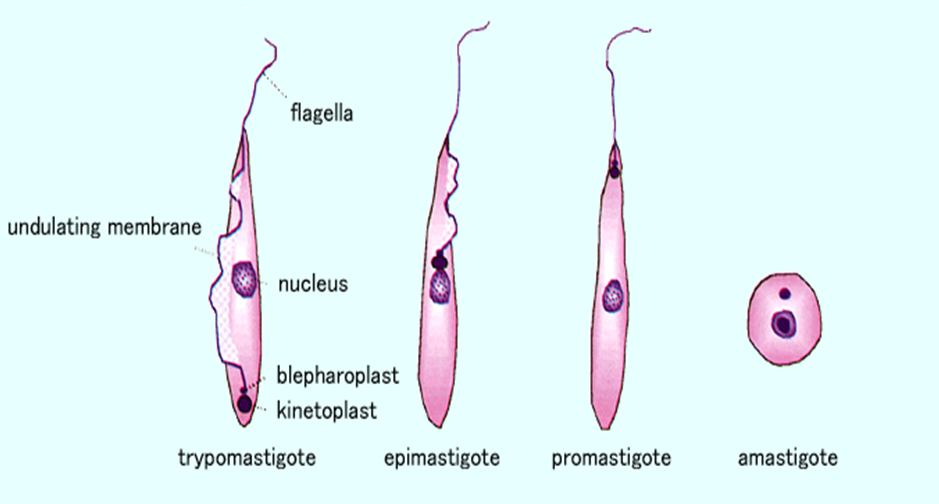 There are three 3 main form of Lishmaniassis each caused by a different species :
Different stages of Haemoflagellate protozoa
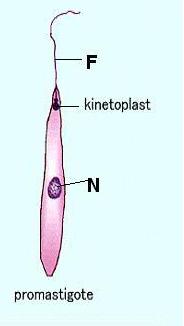 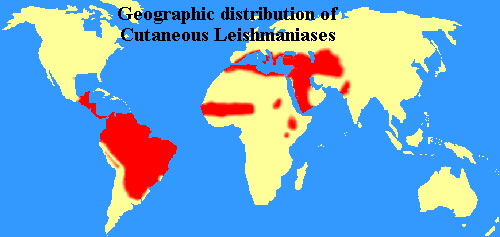 Promastigotes  of  Leishmania
Amastigote of Leishmania
The life cycle of Leishmania:
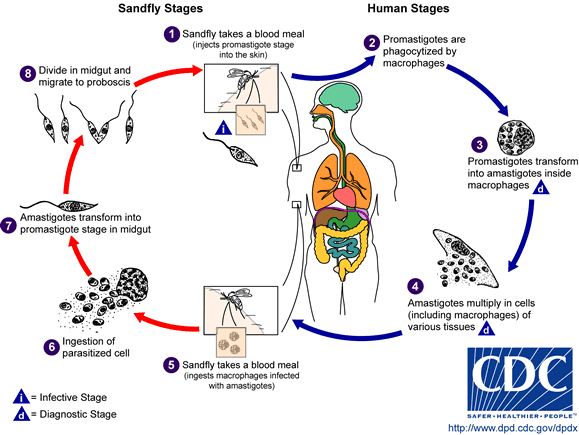 Lishmania spp survive within the macrophages in the human body as intracellular parasites cell mediated immunity determines the host response to infection and clinical manifestations of the disease. The disease is more severe in immunocompromised patients.
Route of transmission : via the bite of infected    blood –sucking  Sandflies.
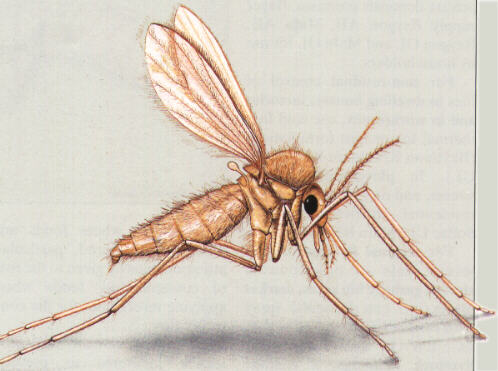 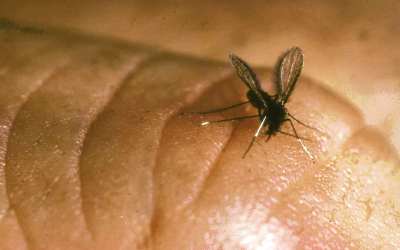 1- Clinical types of cutaneous leishmaniasis
COMMON TYPES :
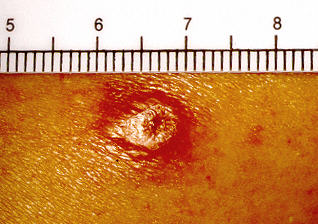 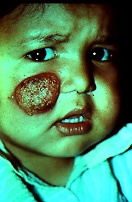 lesion of cutaneous lishmaniasis:
1- Clinical types of cutaneous leishmaniasis
Un COMMON TYPES :
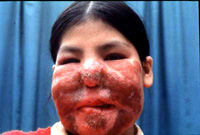 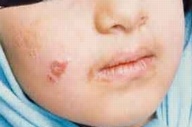 Diffuse cutaneous leishmaniasis(DCL)
Leishmaniasis recidiva
2- Mucocutaneous leishmaniasis
In the nasopharyngeal area
The lesion starts as a pustular swelling in the mouth or on the nostrils. 
The lesion may become ulcerative after many months and then extend into the naso- pharyngeal mucous membrane.
Secondary infection is very common with destruction of the nasal cartilage and the facial bone.
Caused by: L. braziliensis. يجي في جنوب أمريكا
For cutaneous & muco-cutaneous leishmaniasis :
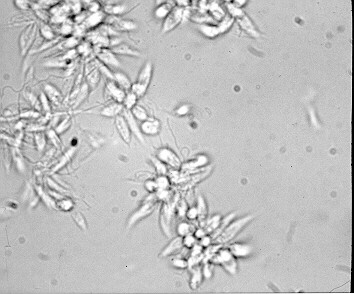 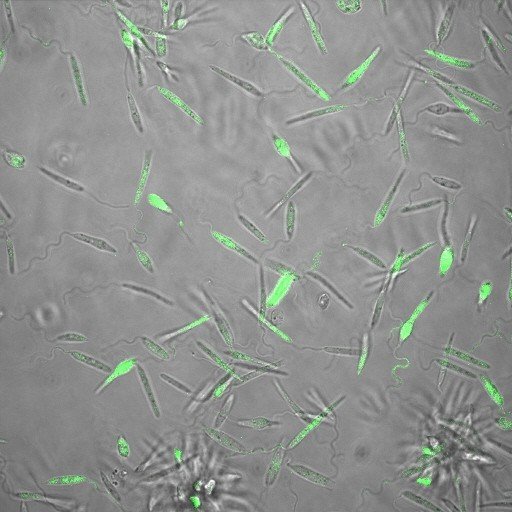 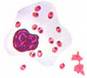 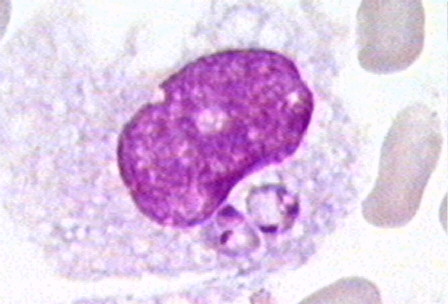 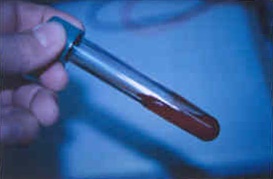 NNN medium
We culture  the macrophages which have amastigotes inside them in NNN medium and look for promastigotes
Amastigotes of Leishmania LD in macrophages
The diagnostic stage
Promastigotes  of  Leishmania
The infective stage
3- Visceral leishmaniasis (Kala-azar)
Both are endemic in Saudi Arabia*:
1-Leishmania infantum mainly affect children             2-Leishmania donovani mainly affects adults
Hepatosplenomegaly
ELISA test
DAT test
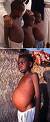 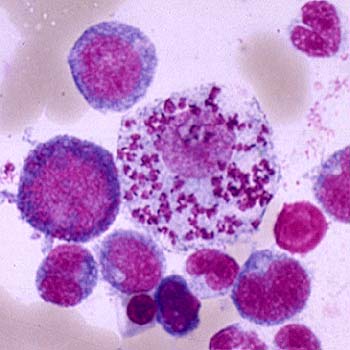 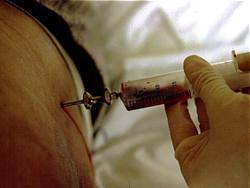 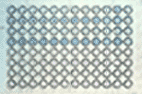 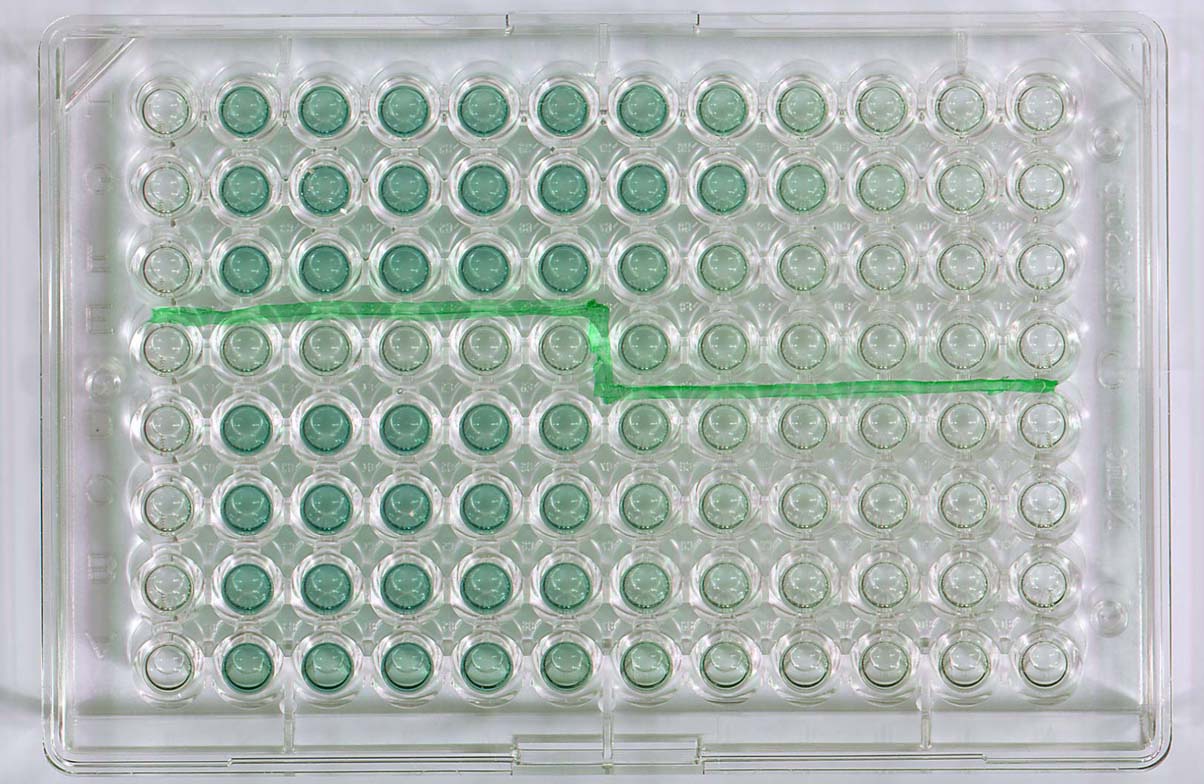 Bone marrow to demonstrate  (LD bodies ) amastigotes in macrophages , in the medium it will be promastigotes:
*they involve lymph nodes and bone marrow
Treatment of visceral leishmanisis
Recommended treatment varies in different endemic areas: 
Pentavalent antimony- sodium stibogluconate  (Pentostam)
Amphotericin B
Treatment of complications:
Anaemia
Bleeding
Infections etc.
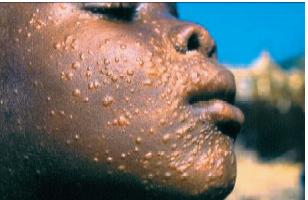 Untreated disease can be fatal
After recovery it might produce a condition called post kala-azar dermal leishmaniasis (PKDL)
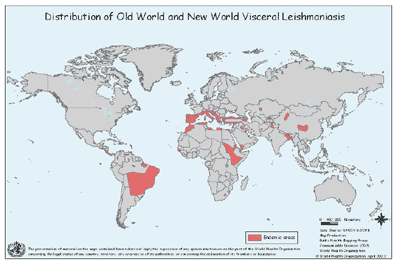 World distribution  of Visceral Leishmaniasis :
SUMMARY:
QUIZ:
Which of the following is the infective stage of leishmaniasis ?  
Trypomastigote               b) Amastigote             c) Promastigote 
Which of the following is vector of leishmania ? 
Testes fly                 b) Sand fly                 c) Triatomine 
Which of the following can be seen in L. tropica infection? 
Wet lesions                 b) minimal ulceration                 c) Sever reaction 
Which of the following parasites cause destruction of nasal cartilage?
L. Braziliensis                      b) L. Major                   c) L. donovani   
For detecting L. Tropica , ….. Is found on microscopy . 
a) Trypomastigote               b) Amastigote             c) Promastigote 
Which medium is used for diagnosing L. donovani?
NNN                 b) Chocolate               c) MacConkey
Which of the following species of leishmania cause hepato-splenomegaly?
a) L. Braziliensis                      b) L. Major                   c) L. donovani   
Which of the following is the golden standard site of aspiration when suspecting L. infantum infection?
a) Lymph node                 b) bone marrow              c) splenic aspiration
C
B
B
A
B
A
C
B
THANK YOU FOR CHECKING OUR WORK, BEST OF LUCK!
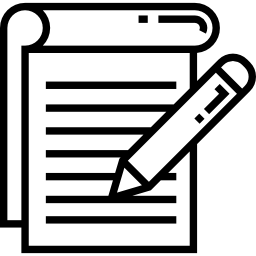 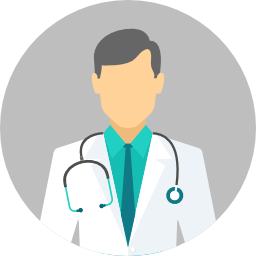 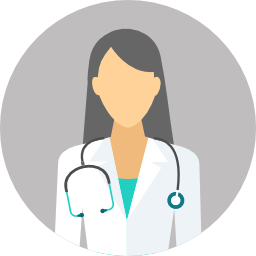 Hamad Alkhudhairy
Shrooq Alsomali
Reem Alshathri 
Rehab Alanazi
Jawaher Alkhayyal
Jumana Alghtani
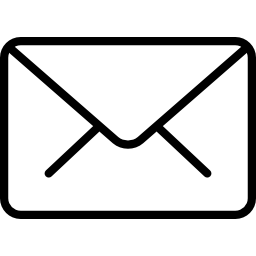 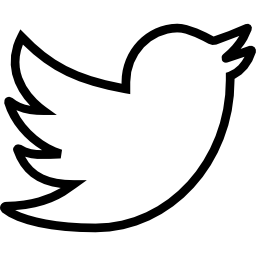 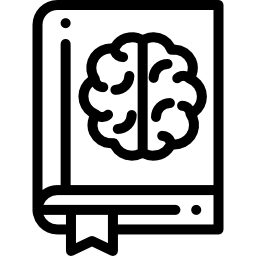 Doctors slides